6G Networks and the Role of AI:AI-Related Threats, AI-Driven Attacks and AI-based Attack Detection
1st Summer School on Security and Privacy, UCM
Maria Christopoulou
Research Associate, CORE Research Group, NCSR "Demokritos"
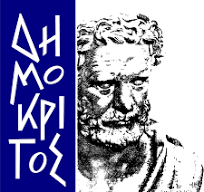 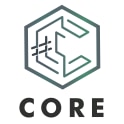 Overview of the Session
6G Networks Overview
AI-related Threats in 6G
Automated vulnerability exploitation
Intrusion Detection Systems
Future Trends in AI-based Security
Brief Overview of 5G/6G
Timeline
[Speaker Notes: Release 19 (2024)
Release 20 5G Advanced (2025)
Release 21 1st set of 6G tech. Specs (TBD)]
The Ecosystem
https://www.3gpp.org/about-us/partners
https://www.itu.int/en/about/Pages/default.aspx
6G Networks Overview
6G Usage Scenarios
Recommendation ITU-R M.2160-0 (11/2023), Framework and overall objectives of the future development of IMT for 2030 and beyond
6G E2E Architecture
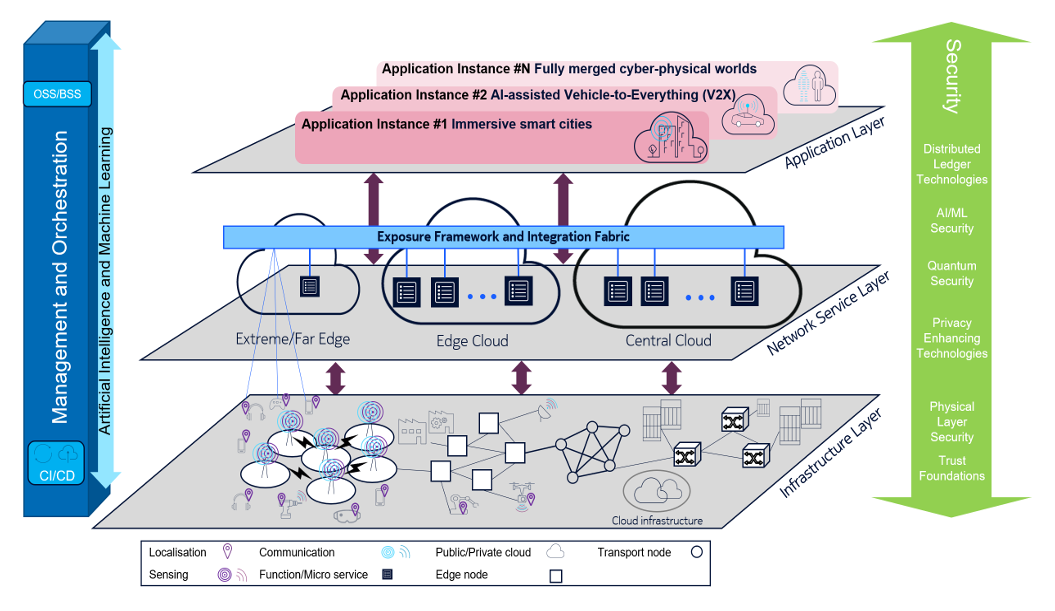 HEXA-X Project, Deliverable D1.3 Targets and requirements for 6G – initial E2E architecture, 2022
Role of AI in 6G Networks
AI-native architecture
Embedded AI in every network layer
AI-native air interface
AI for advanced use cases (e.g., holographic communications)
AI is already provisioned in 5G
The Network Data Analytics Function (NWDAF) was introduced in 3GPP Release 16 (July 2020)
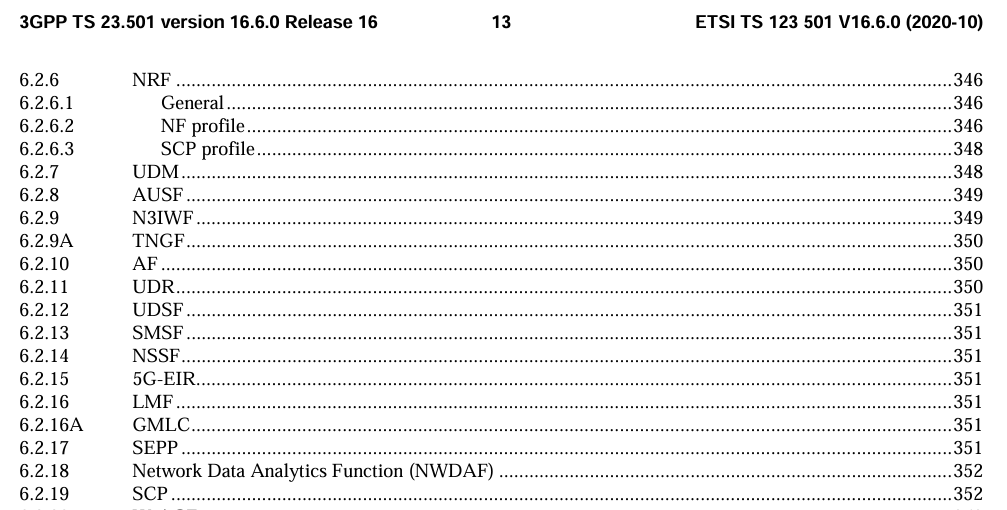 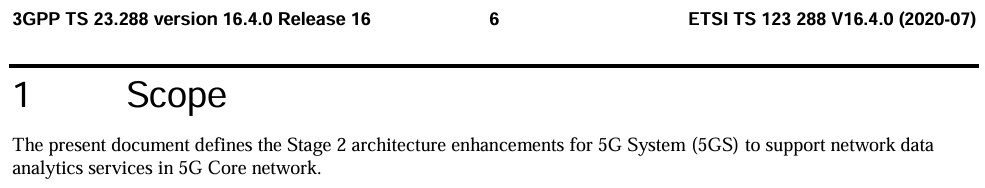 But AI in 5G presents limitations
The NWDAF was specifically designed for data acquisition and analytic information provisioning.
Supports data collection from other Network Functions and OAM.
Does not consider data from other business domains
Data privacy not considered
6G is foreseen to be “AI-native”.
AI/ML Brief Overview
Learning Systems
Model Training
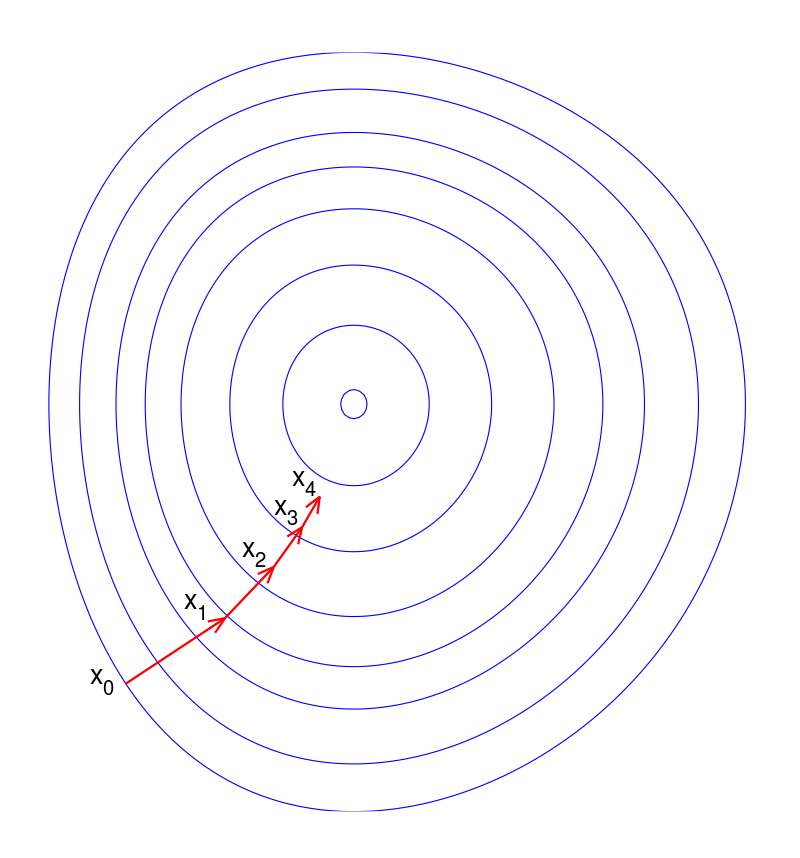 Image Source: Olegalexandrov at English Wikipedia, Public domain, via Wikimedia Commons, https://commons.wikimedia.org/wiki/File:Gradient_descent.png
Training on the MNIST Dataset
We will use the MNIST dataset throughout the session.
It is composed of 70000, 28x28 pictures of handwritten digits 0-9.
We train a simple neural network and validate it on a separate test set.
We will use the trained model to test adversarial attacks against it.
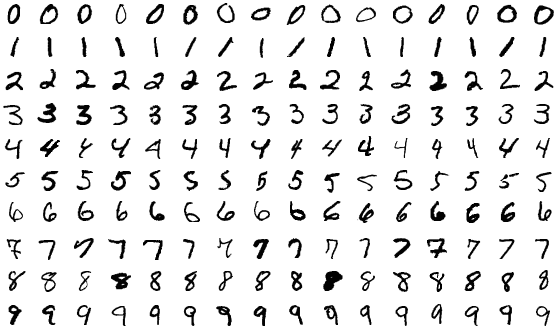 Image By Suvanjanprasai - Own work, CC BY-SA 4.0, https://commons.wikimedia.org/w/index.php?curid=132282871
Training & Testing of NN in the MNIST dataset
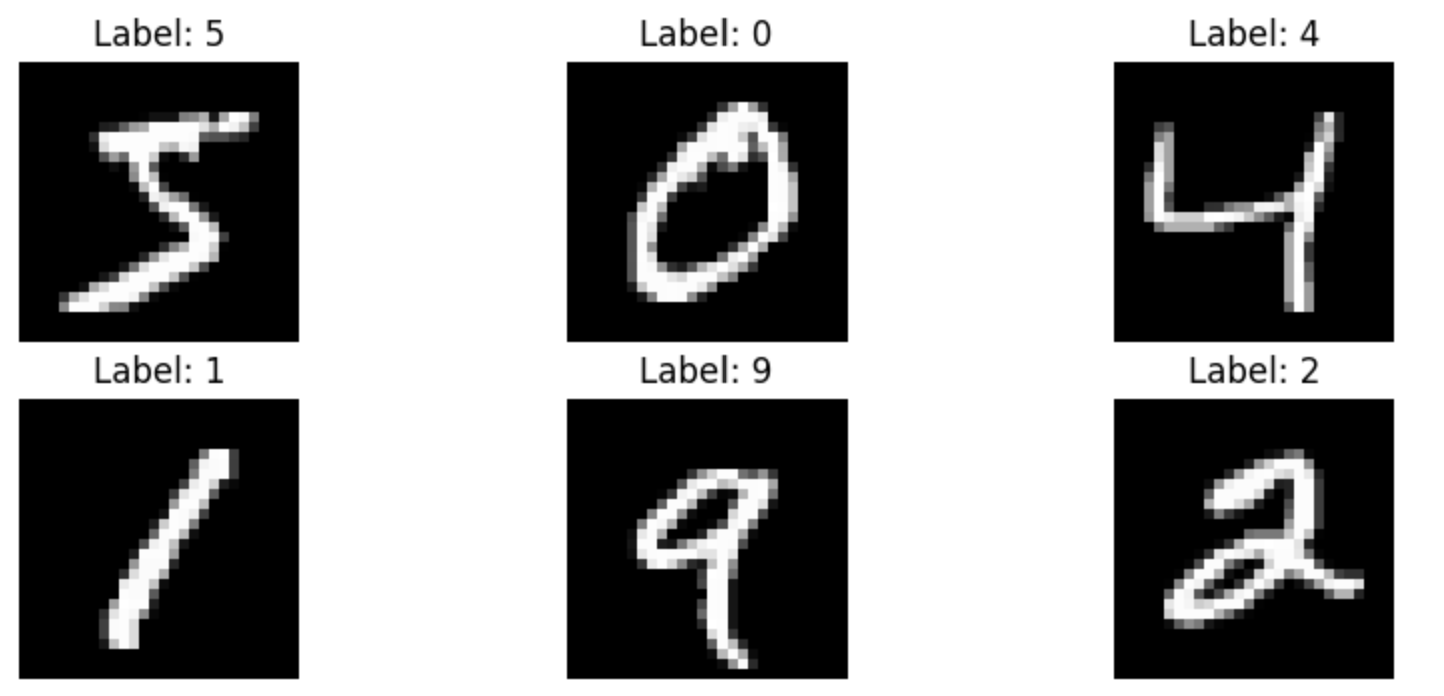 We train a NN with 1 hidden layer (128 neurons)
5 epochs for training
Loss function: Categorical cross-entropy (classification problem)
Accuracy on clean test data: 97.41%
In the next part, we will perform an attack against the NN model and inspect how its accuracy is affected.
Source Image of NN: By Glosser.ca - Own work, Derivative of File:Artificial neural network.svg, CC BY-SA 3.0, https://commons.wikimedia.org/w/index.php?curid=24913461
Adversarial Attacks on AI systems
Adversarial Attacks
Definitions and mechanisms
Hands-on Examples
Defense mechanisms
Use cases & Consequences for 6G networks
Adversarial Attacks
The Adversary’s Goal is
To cause a machine learning model to make incorrect predictions or classifications by altering the input data at inference time.
Techniques for performing Evasion Attacks
Fast Gradient Sign Method
Compute the Gradient
Gradient:
A vector that shows the direction and rate of the fastest increase of a function.
It shows how much the model’s prediction will change w.r.t. a small change in the input.
Adversarial Example:
An input to the ML model that has been intentionally modified to cause the model to make a mistake.
1
Generate the perturbation
2
Create the adversarial example
3
Image from: Goodfellow, I. J., Shlens, J., & Szegedy, C. (2014). Explaining and harnessing adversarial examples. arXiv preprint arXiv:1412.6572.
Case Study: FGSM in MNIST
Apply the  FGSM to a model trained with the MNIST Dataset
Train a Neural Network to classify the numbers shown in the images
The NN predicts the correct image with an accuracy of
Create Adversarial Image using FGSM
Compute the Gradient: Calculate the gradient of the loss with respect to the input image. This tells us how to change the image to make the model's prediction worse.
Create perturbation: Add a small amount of this gradient (scaled by epsilon) to the original image. This small change is used to fool the model.
Generate the Adversarial Image
Feed the Adversarial Image into the NN and see if it misclassifies the image.
https://nbviewer.org/github/Trusted-AI/adversarial-robustness-toolbox/blob/main/notebooks/adversarial_training_mnist.ipynb
https://pytorch.org/tutorials/beginner/fgsm_tutorial.html#fast-gradient-sign-attack
Increasing epsilon distorts further the image
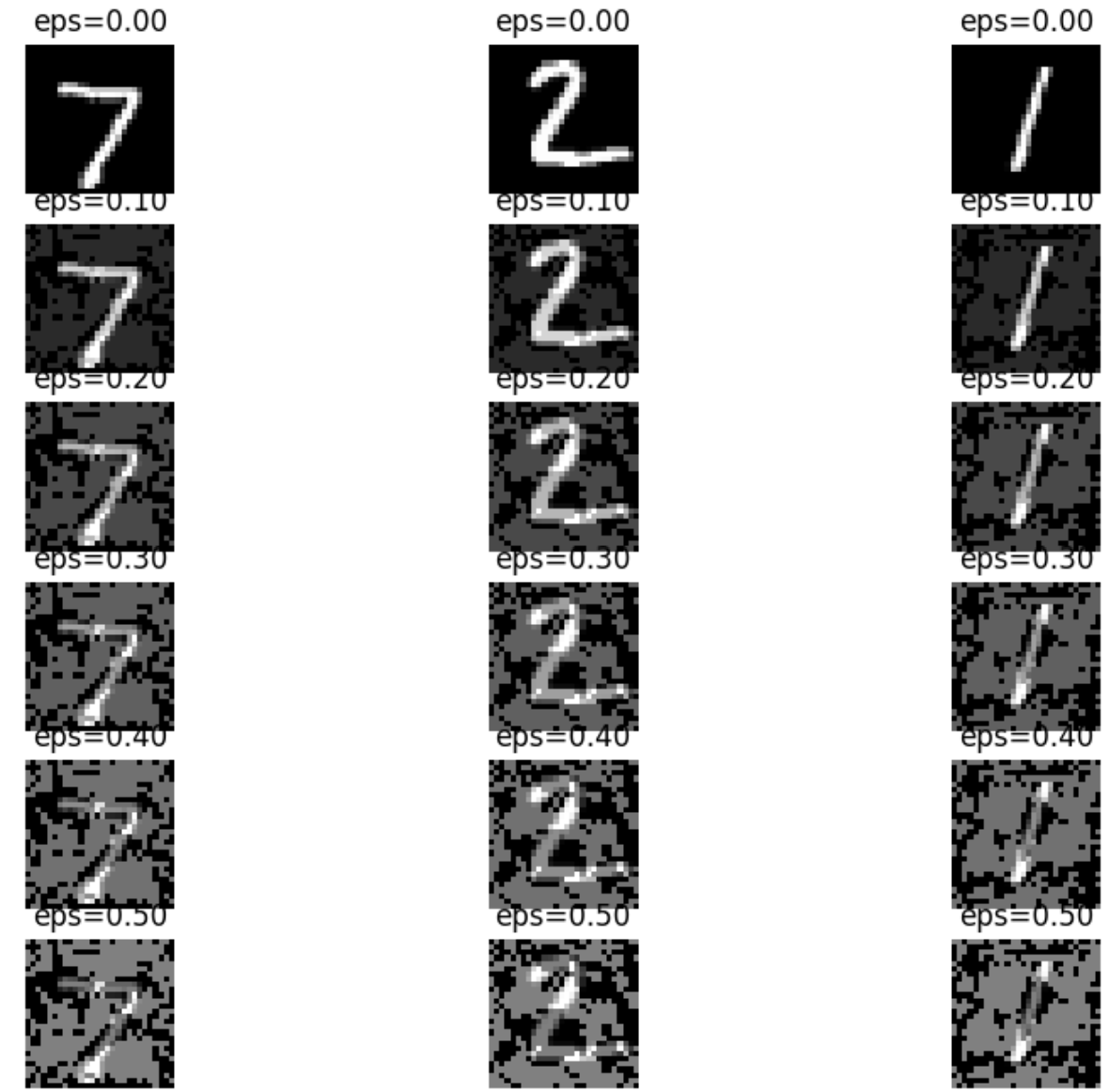 The distortion can be conceived by humans.
There is a trade off between how large epsilon should be and the impact it may have on the AI model.
The model misclassifies adversarial images
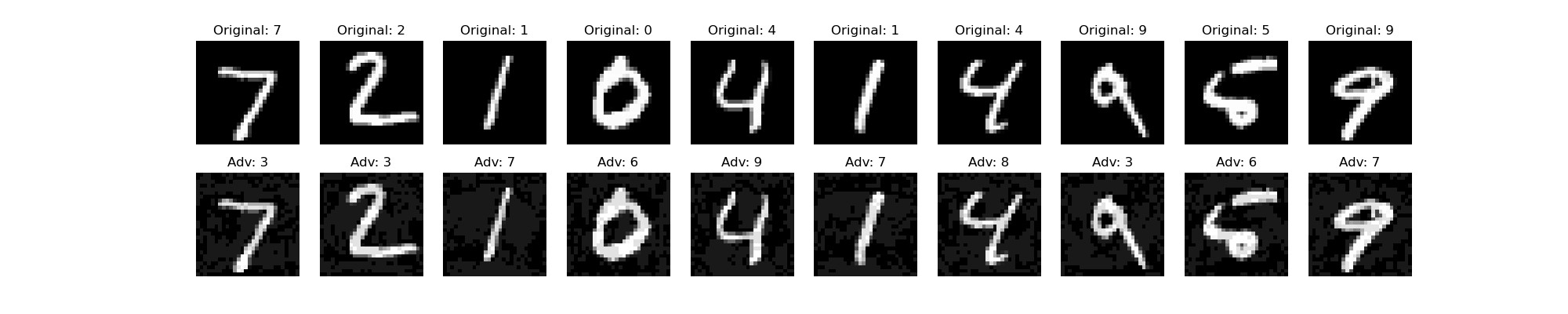 Accuracy vs Epsilon
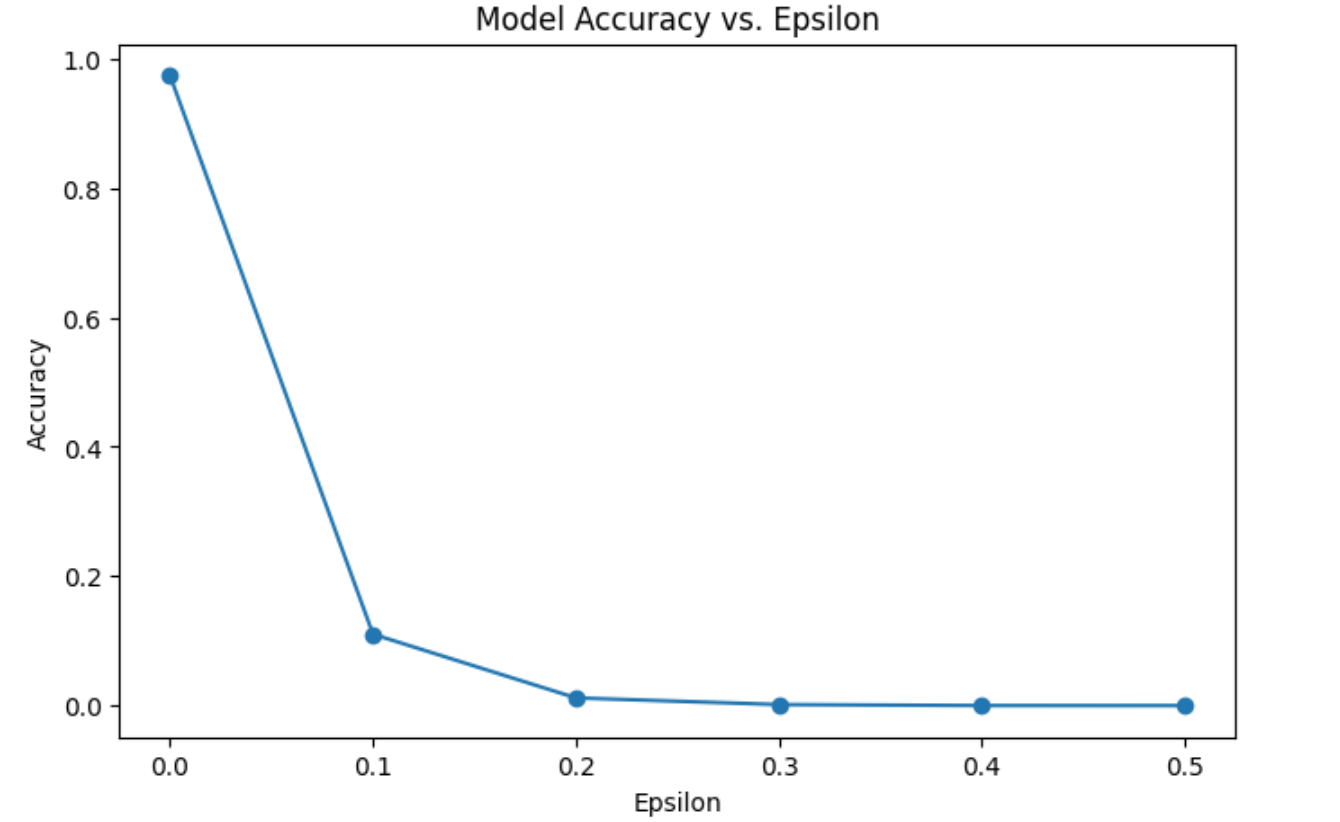 Case Study: FGSM in MNIST Dataset
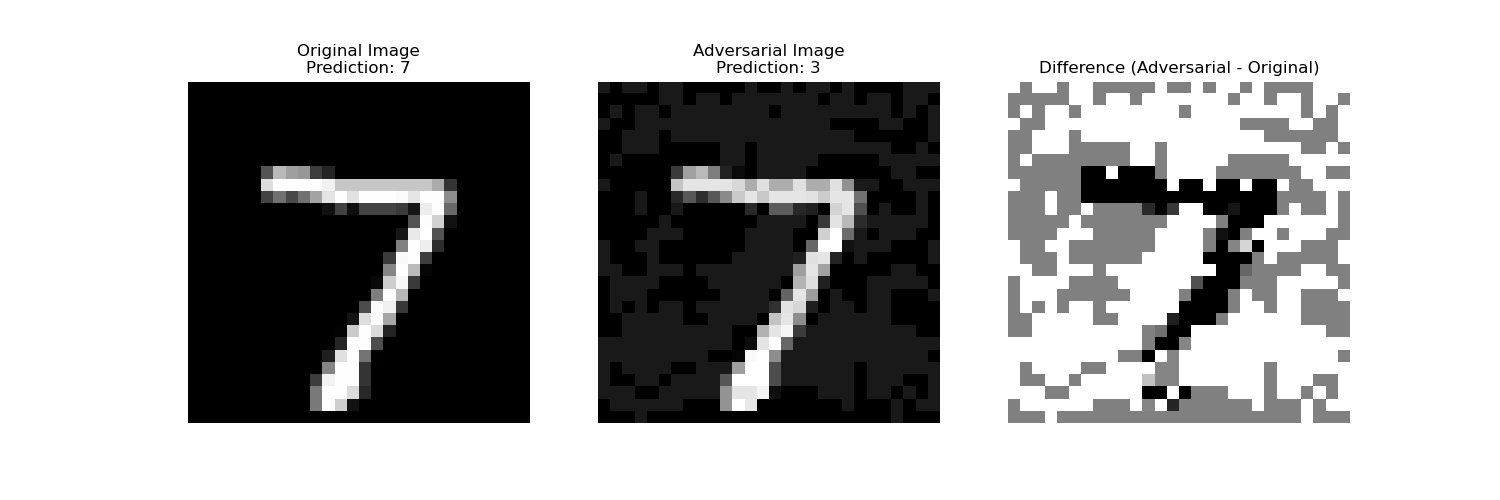 The model misclassifies the input image "7" as "3". The attack is successful.
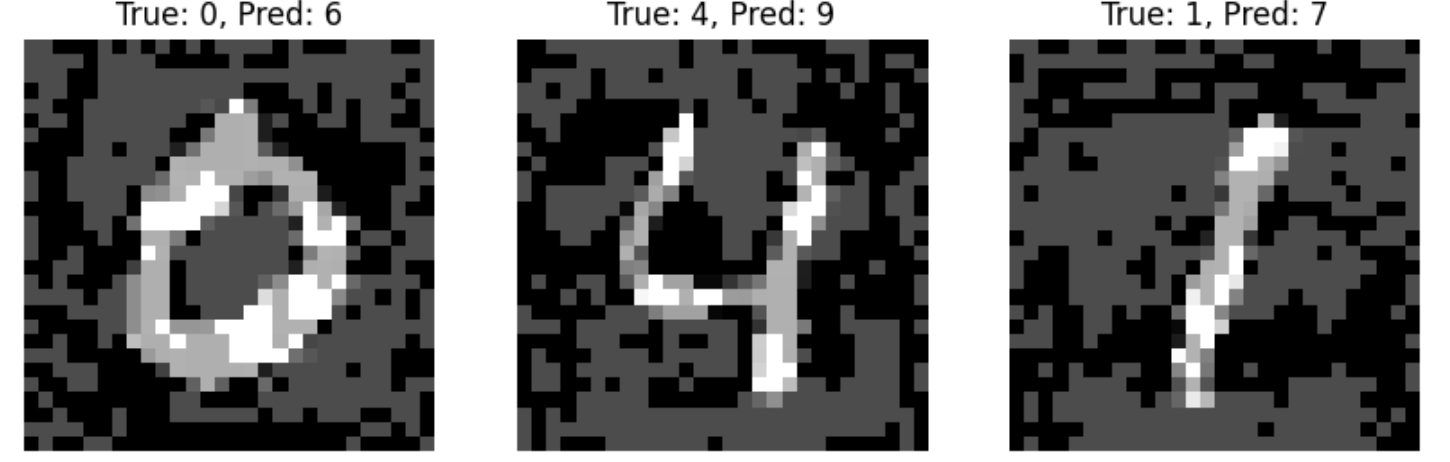 ε=0.3
Defense Mechanisms against Evasion Attacks
Adversarial training
Defensive distillation
Gradient Masking
Adversarial Training
Adversarial Training aims to make the model more robust by incorporating adversarial examples into the training process.
Expose the model to the kinds of perturbations it might encounter in real-world attacks, so it learns to recognize and correctly classify inputs that have perturbations.
You are expecting to see the following behavior:
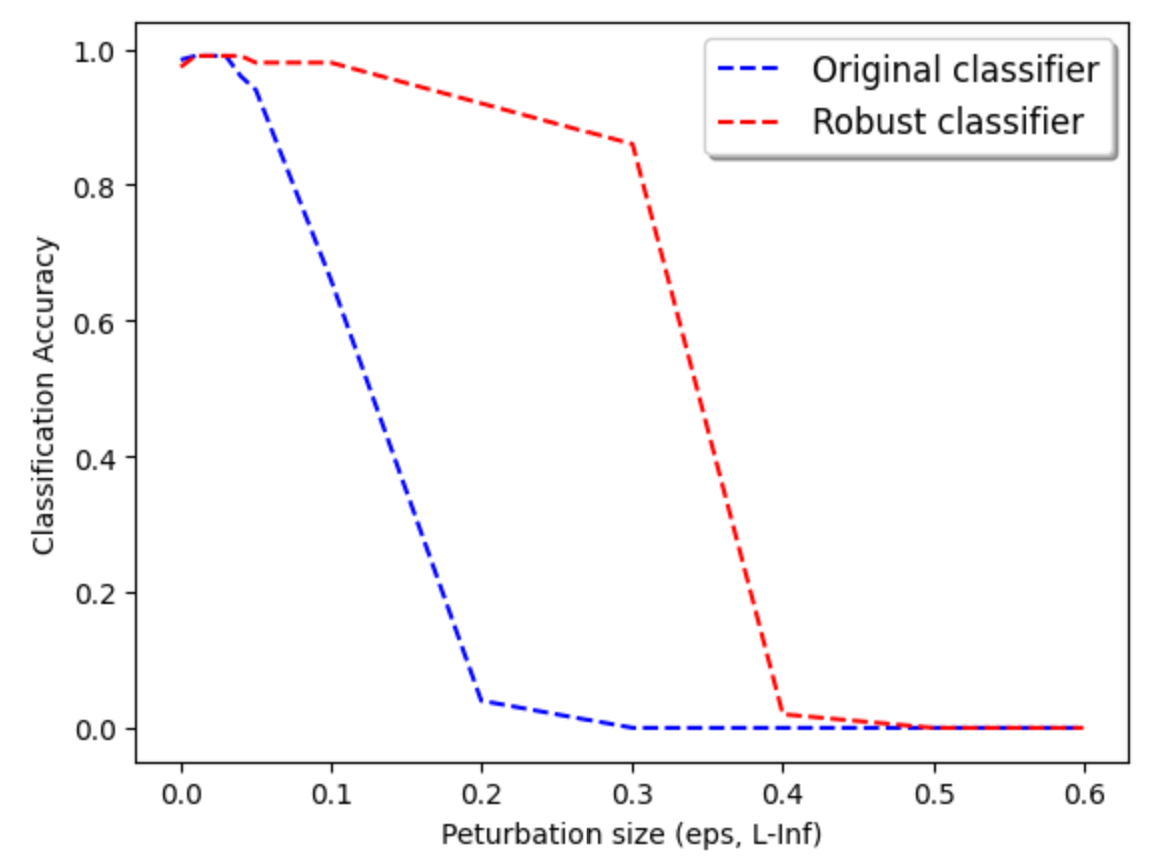 Image from: https://nbviewer.org/github/Trusted-AI/adversarial-robustness-toolbox/blob/main/notebooks/adversarial_training_mnist.ipynb
Exploratory Attacks
Sethi, T. S., & Kantardzic, M. (2017). Data Driven Exploratory Attacks on Black Box Classifiers in Adversarial Domains. arXiv preprint arXiv:1703.07909.
Transferability Attacks
Use adversarial examples crafted on one model to fool another
Papernot, N., McDaniel, P., & Goodfellow, I. (2016). Transferability in machine learning: from phenomena to black-box attacks using adversarial samples. arXiv preprint arXiv:1605.07277.
Data Poisoning Attacks
The attacker inserts malicious samples into the training dataset.
Backdoor Attacks / Trojan Attacks
The attacker has access to the training dataset.
Inserts a “Backdoor” to training data (“trigger”) to produce specific incorrect outputs when the triggers are activated.
The “trigger” can be a small pattern, such as a specific pixel arrangement to a subset of the training data, and labels these images as a specific class.
The model is trained on the combined dataset of clean and poisoned images.
During inference, any image that contains the trigger pattern is misclassified according to the designated label, regardless of its input.
Defense mechanism:
Anomaly detection methods to identify and remove poisoned samples containing backdoor triggers
Data inspection, Model auditing
Dynamic Backdoor Attacks Against Machine Learning Models
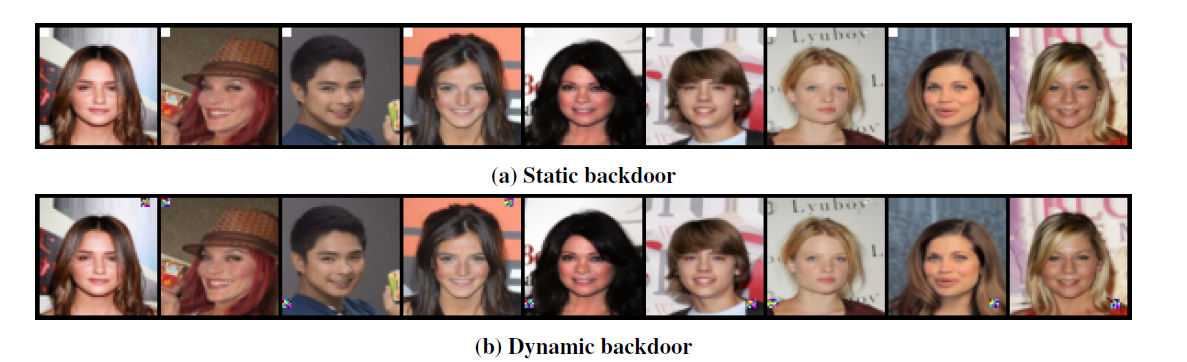 Image from: Salem, A., Wen, R., Backes, M., Ma, S., & Zhang, Y. (2022, June). Dynamic backdoor attacks against machine learning models. In 2022 IEEE 7th European Symposium on Security and Privacy (EuroS&P) (pp. 703-718).
Adversarial Example on Beam Prediction
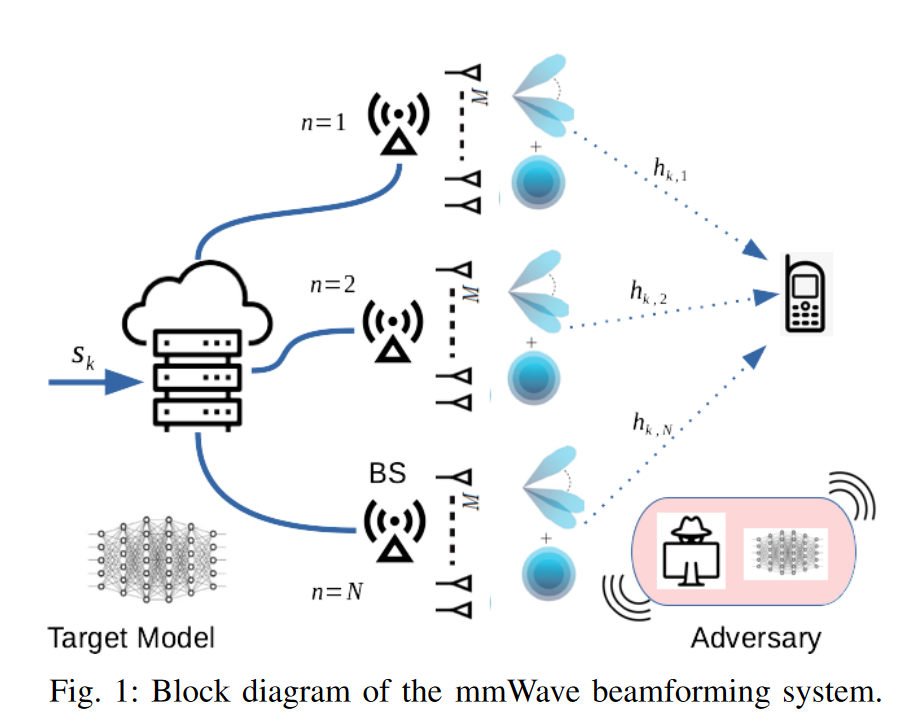 Catak et al. showcased FGSM & adversarial training  in a mmWave environment
Deep Learning for predicting RF beamforming vectors – used for beam prediction & management in mmWave
The authors use FGSM for attacking the DL model
Adversarial training is used to defend the model
The results show increased MSE for the undefended system under FGSM attack
Comparable achievable rate for system with adversarial training compared to the baseline (no attack-no defense)
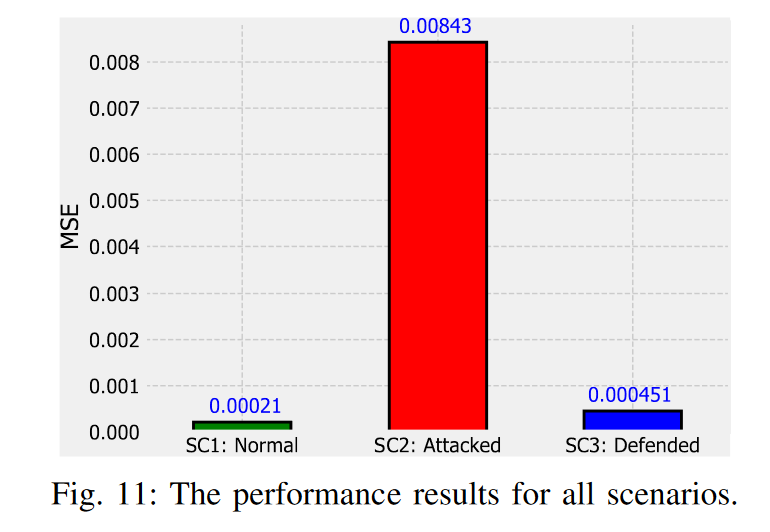 Images from : Catak, E., Catak, F. O., & Moldsvor, A. (2021). Adversarial Machine Learning Security Problems for 6G: mmWave Beam Prediction Use-Case. arXiv preprint arXiv:2103.07268.
Summary
Different assumptions for each attack type
Integrating/Using AI/ML into wireless communications tasks opens a new attack surface for cellular networks
Different defense mechanisms should be provisioned across the ML pipeline
The field is rich of adversarial techniques – Begin from the foundations
AI-driven attacks
AI-Driven Attacks
Phishing
Social engineering
Vulnerability exploitation
Penetration Testing is
Gather information about the target system
Reconnaissance
a simulated cyber attack against a computer system, network, or web application to identify security vulnerabilities that an attacker could exploit.
Scanning & Enumeration
Identify open ports, services, potential entry points
Exploitation
Exploit identified vulnerabilities
Post-Exploitation
Maintain access, privilege escalation
Reinforcement Learning for Pen Testing
How AI can identify and exploit vulnerabilities
Examples of automated attacks
Reinforcement Learning Concepts
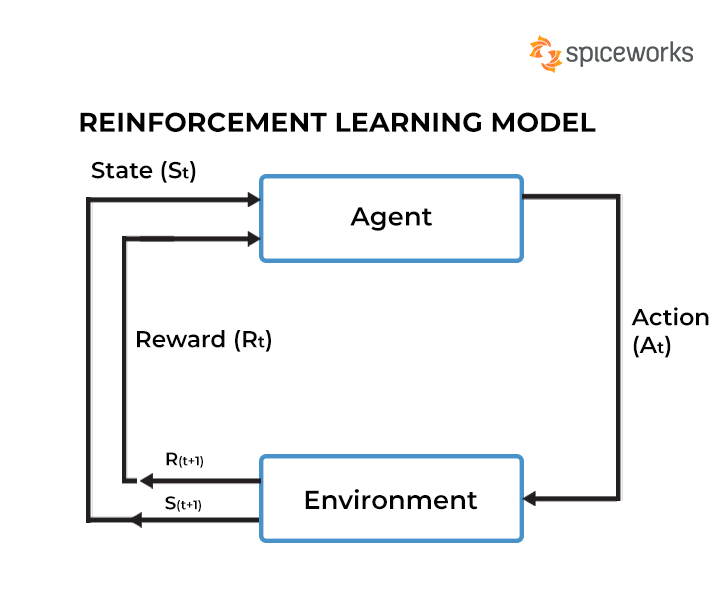 Image Source: https://www.spiceworks.com/tech/artificial-intelligence/articles/what-is-reinforcement-learning/
Case Study: Automated Penetration Testing Frameworks
Proposed by Jonathon Swartz1,2: Automate pentesting to reduce manual effort and specialized expertise
Model-free RL: No environment model, the agent learns an optimal policy for selecting actions through interactions with the environment
How to model attacks against a system: Markov Decision Process (MDP)
MDP is defined through:
State Space, S {all the possible configurations of the target machines}
Action Space, A {all the possible exploits or scans}
Transition function, T {controls the result of the actions}
Reward Function, R {based on action cost and value gained when compromising a system}
1) Jonathon Schwartz, Autonomous Penetration Testing using Reinforcement Learning, BSc Thesis, University of Queensland, 2018, 1905.05965 (arxiv.org)
2) GitHub - Jjschwartz/NetworkAttackSimulator: An environment for testing AI pentesting agents against a simulated network.
Case Study: Automated Penetration Testing Frameworks
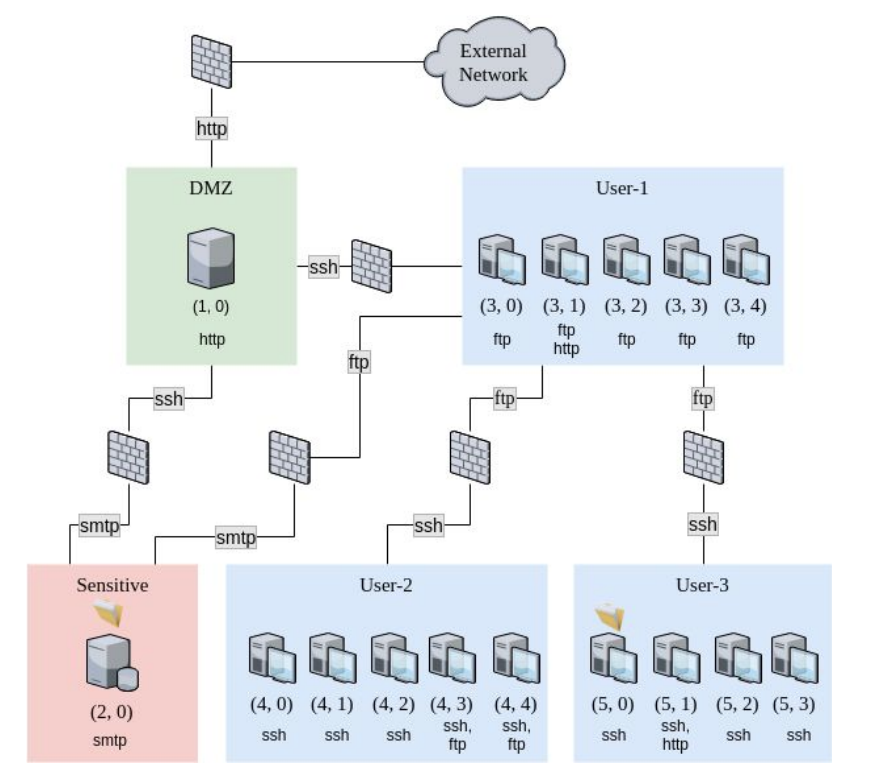 Use Q-learning and DQN
Different scenarios were evaluated
All RL algorithms found an attack policy that led to compromise sensitive machines
But: the performance of the algorithms dropped beyond certain numbers of network size.
This was attributed to the pre-defined training time (2 minutes)
Increasing training time would increase performance:
But how scalable is this in the real-world?
How rapidly to update the system (given new exploits and services) ?
Promising approach with existing limitations
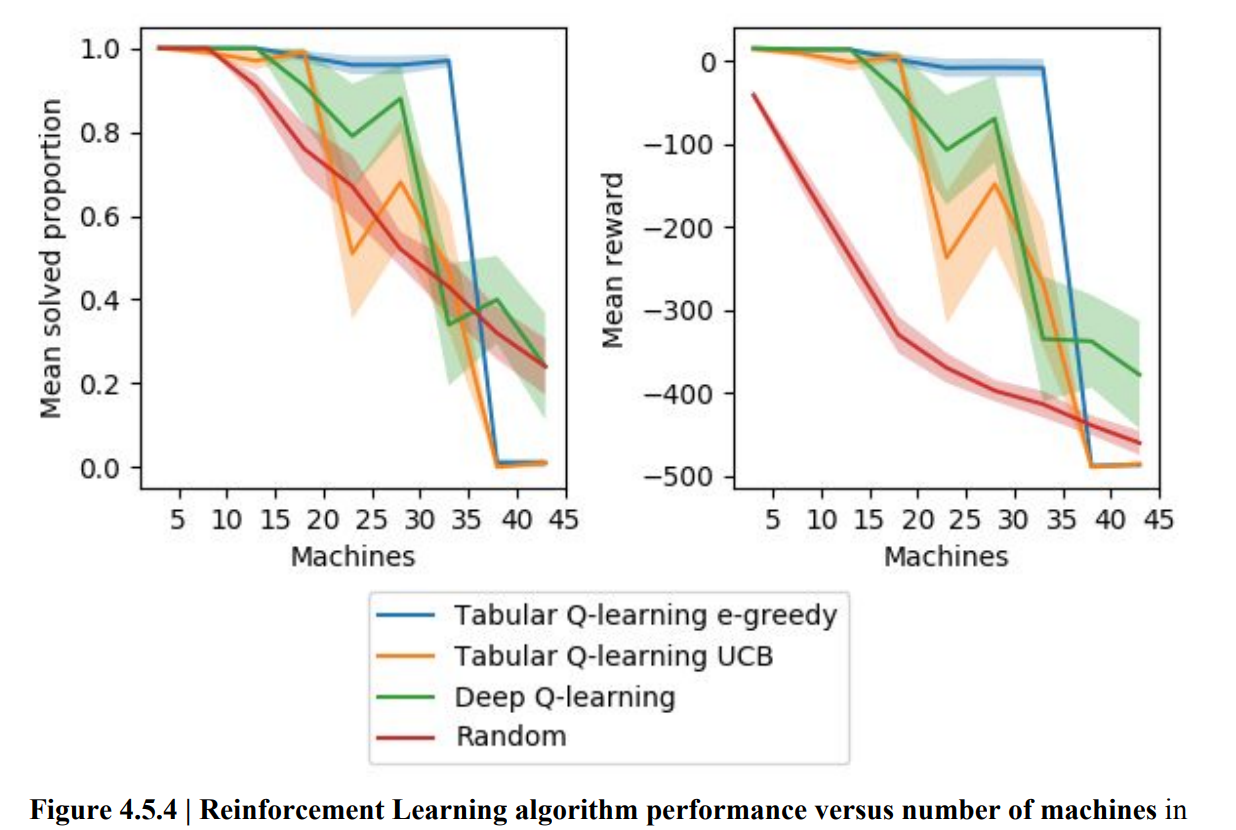 Jonathon Schwartz, Autonomous Penetration Testing using Reinforcement Learning, BSc Thesis, University of Queensland, 2018, 1905.05965 (arxiv.org)
GitHub - Jjschwartz/NetworkAttackSimulator: An environment for testing AI pentesting agents against a simulated network.
AI-based Detection
Concepts
AI-Based Detection: Utilizing machine learning to detect anomalies and threats.
Real-Time Monitoring: Continuous observation of network traffic and behavior.
Anomaly Detection: Identifying patterns that deviate from the norm, indicating potential threats.
Intrusion Detection Systems
Signature-based:
Identify patterns (e.g., malware)
Anomaly detection based
Can use machine learning
Methodologies
Supervised learning:
Labeled dataset with benign and malicious samples
Detect specific attacks like malware and DDoS
Naïve Bayes, Decision Trees, SVM, ANNs (CNN)
Unsupervised learning:
Find patterns representing anomalous behavior
Potentially detect new attacks
K-Means, Autoencoders
Dataset Availability
There are many datasets for intrusion detection
But often they resemble enterprise networks
There are existing works with attacks against 5G networks:
National Centre of Scientific Research "Demokritos", & Space Hellas (Greece). (2024). NCSRD-DS-5GDDoS: 5G Radio and Core metrics containing sporadic DDoS attacks (1.0) [Data set]. Zenodo. https://doi.org/10.5281/zenodo.10671494
Sehan Samarakoon, Yushan Siriwardhana, Pawani Porambage, Madhusanka Liyanage, Sang-Yoon Chang, Jinoh Kim, Jonghyun Kim, Mika Ylianttila, December 2, 2022, "5G-NIDD: A Comprehensive Network Intrusion Detection Dataset Generated over 5G Wireless Network", IEEE Dataport, doi: https://dx.doi.org/10.21227/xtep-hv36.
We can inspect cellular specific features, like signaling  information, patterns of users/devices
https://github.com/shramos/Awesome-Cybersecurity-Datasets
Anomaly Detection in the 3GPP (NWDAF)
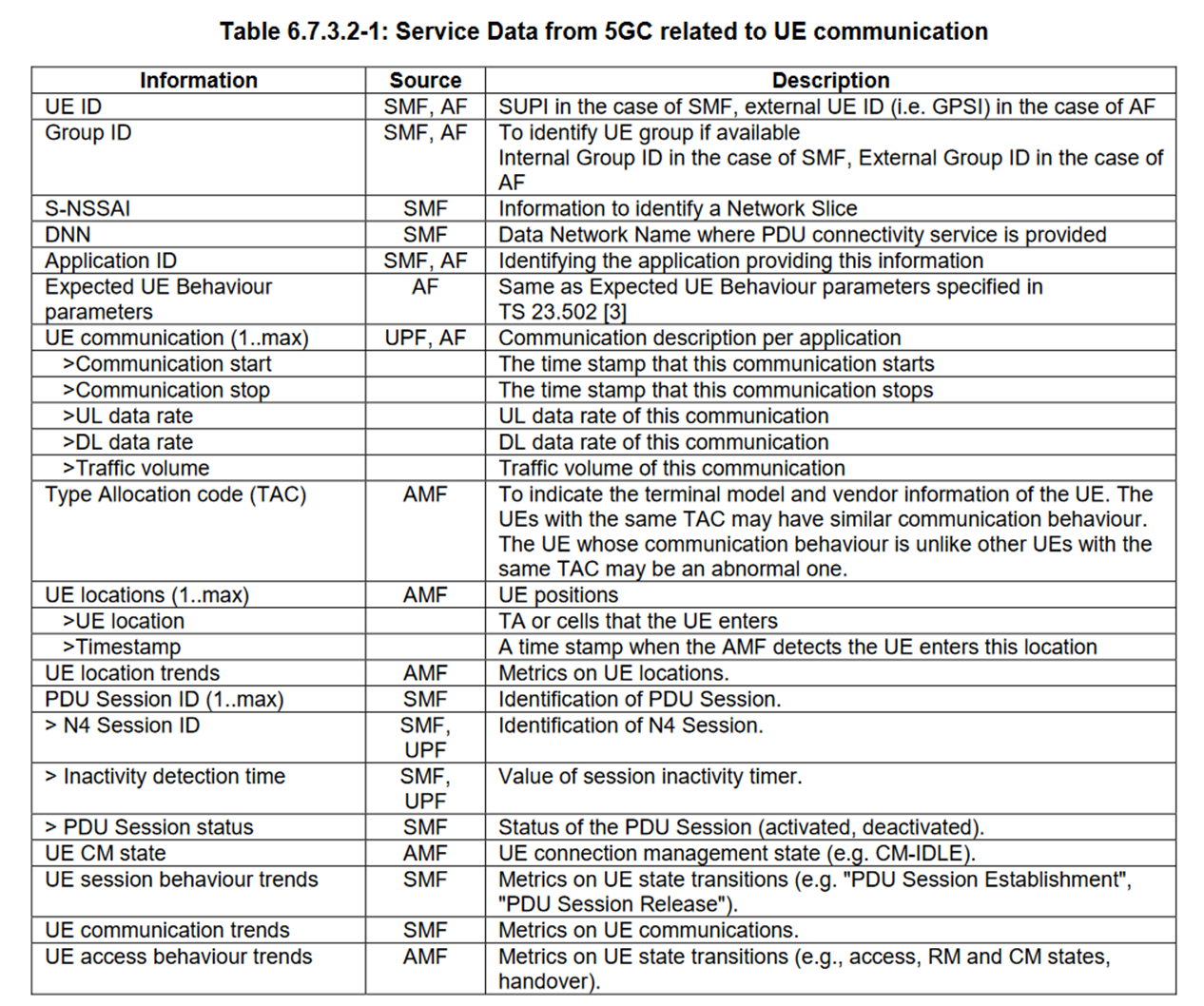 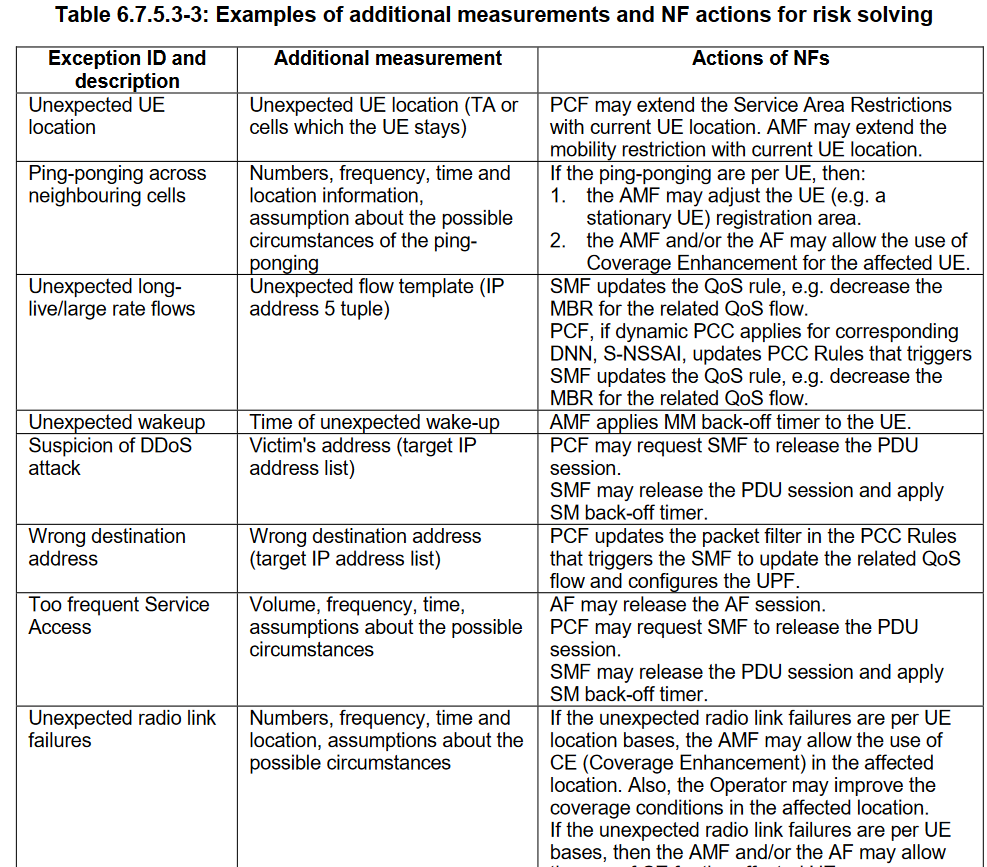 3GPP, TS 23.288 V16.4.0, Technical Specification Group Services and System Aspects; Architecture enhancements for 5G System (5GS) to support network data analytics services (Release 16)
NWDAF Output Analytics for Abnormal UE behavior
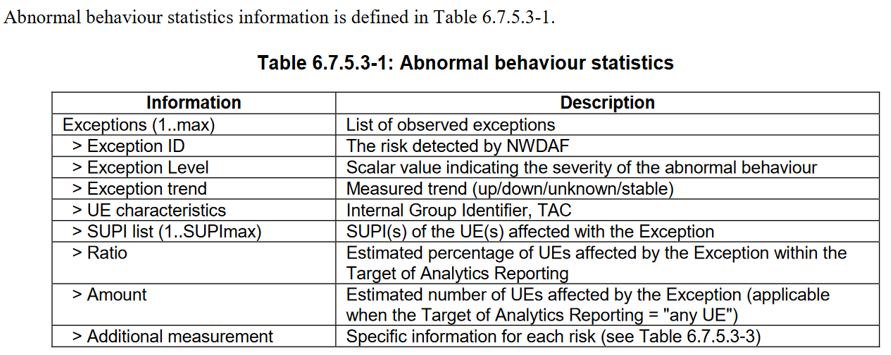 3GPP, TS 23.288 V16.4.0, Technical Specification Group Services and System Aspects; Architecture enhancements for 5G System (5GS) to support network data analytics services (Release 16)
NWDAF Federated Deployment (3GPP Rel. 17)
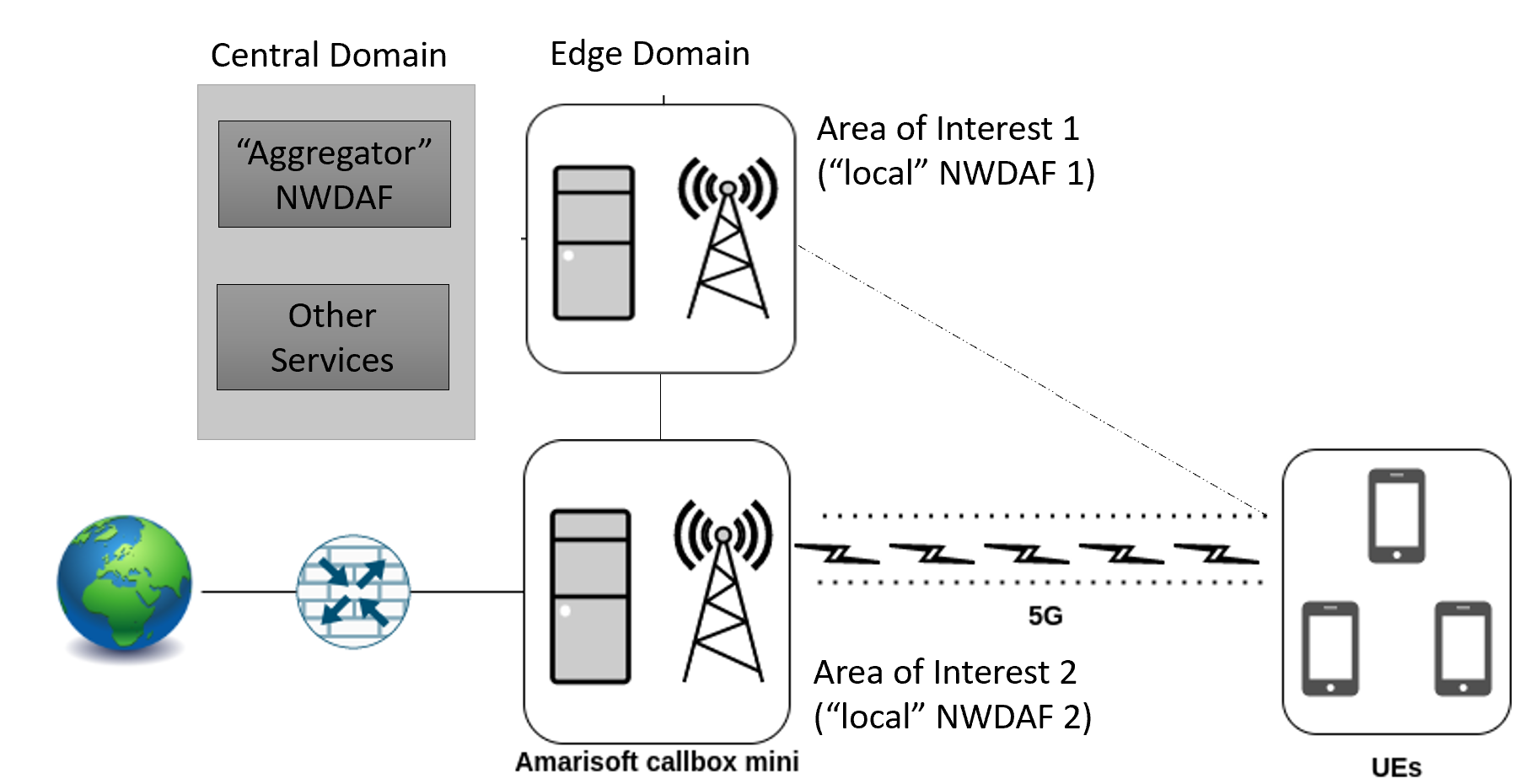 From 3GPP TR 23.700-91 V17.0.0, Technical Specification Group Services and System Aspects; Study on enablers for network automation for the 5G System (5GS); Phase 2 (Release 17)
Future Trends towards 6G
Future Trends towards 6G
Adaptive defense mechanisms:
Adapt to new threats
Increase resilience
Moving Target Defense paradigm
Transparency and interpretability of AI-based solutions
Adversarial Attacks:
Training with resilience of AI systems in mind
Privacy Enhancing Technologies:
User privacy in 6G (pervasive use cases)
Differential Privacy for protecting data
Q&A Session
Open floor for questions and discussion
Thank you
maria.christopoulou@iit.demokritos.gr
www.linkedin.com/in/mariachristopoulou